Tonsilitis
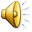 (Angina)
It’s a disease…
…Also known as inflammation of tonsils
…Giving you a high fever
…Which makes you cough
… Which makes your throat red
It looks like this
Or this
You can treat it with Paracetamol drugs and antibiotics. You also need to take cough and pain reducing drugs.
(Or go to the quack)
After having a Tonsilitis there are more chances of having glomerulonephritis (kłębuszkowe zapalenie nerek) and reumatical fever in the future
THANK YOU FOR WATCHING